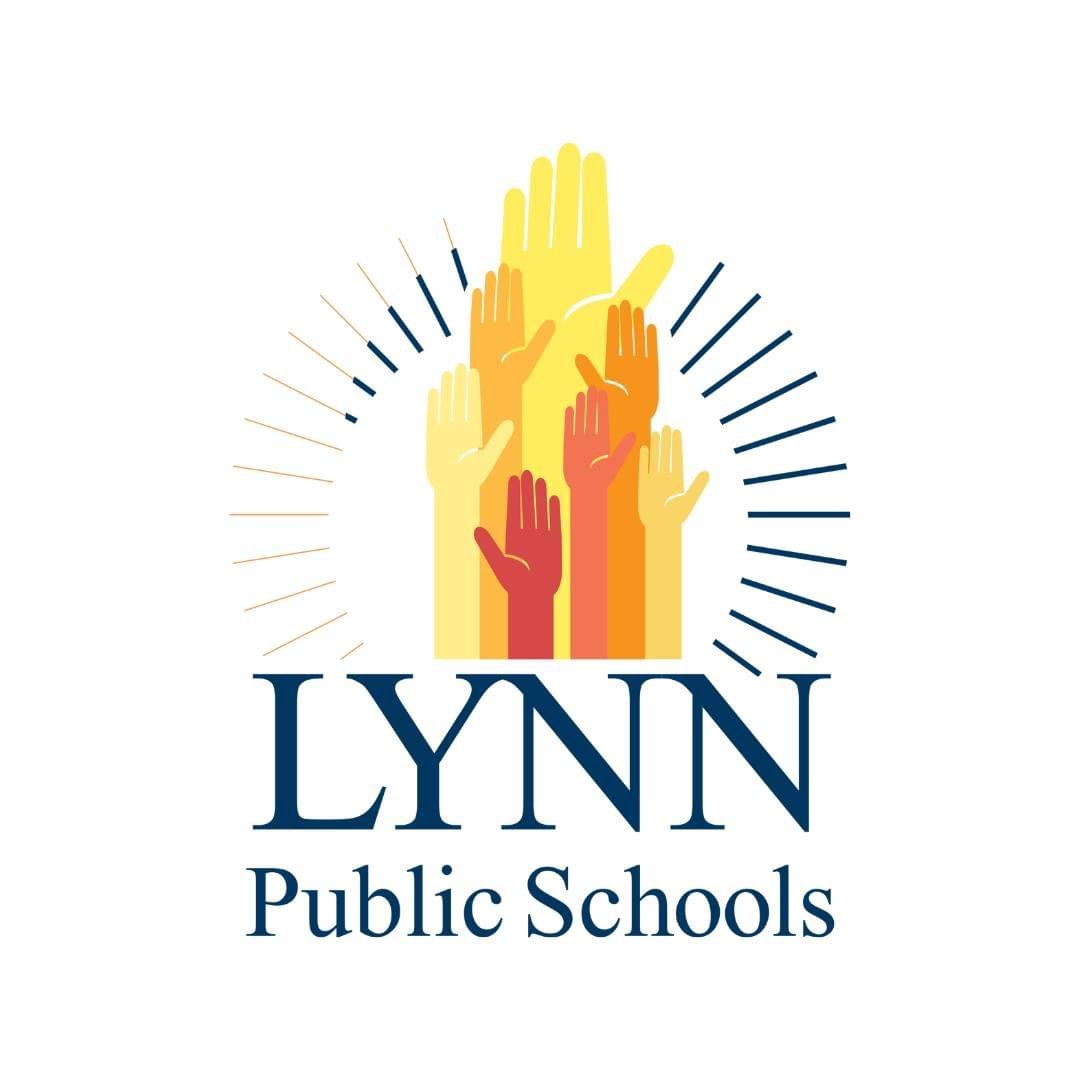 Evaluating the Implications & Impact of Charter School Expansion
Fall 2024
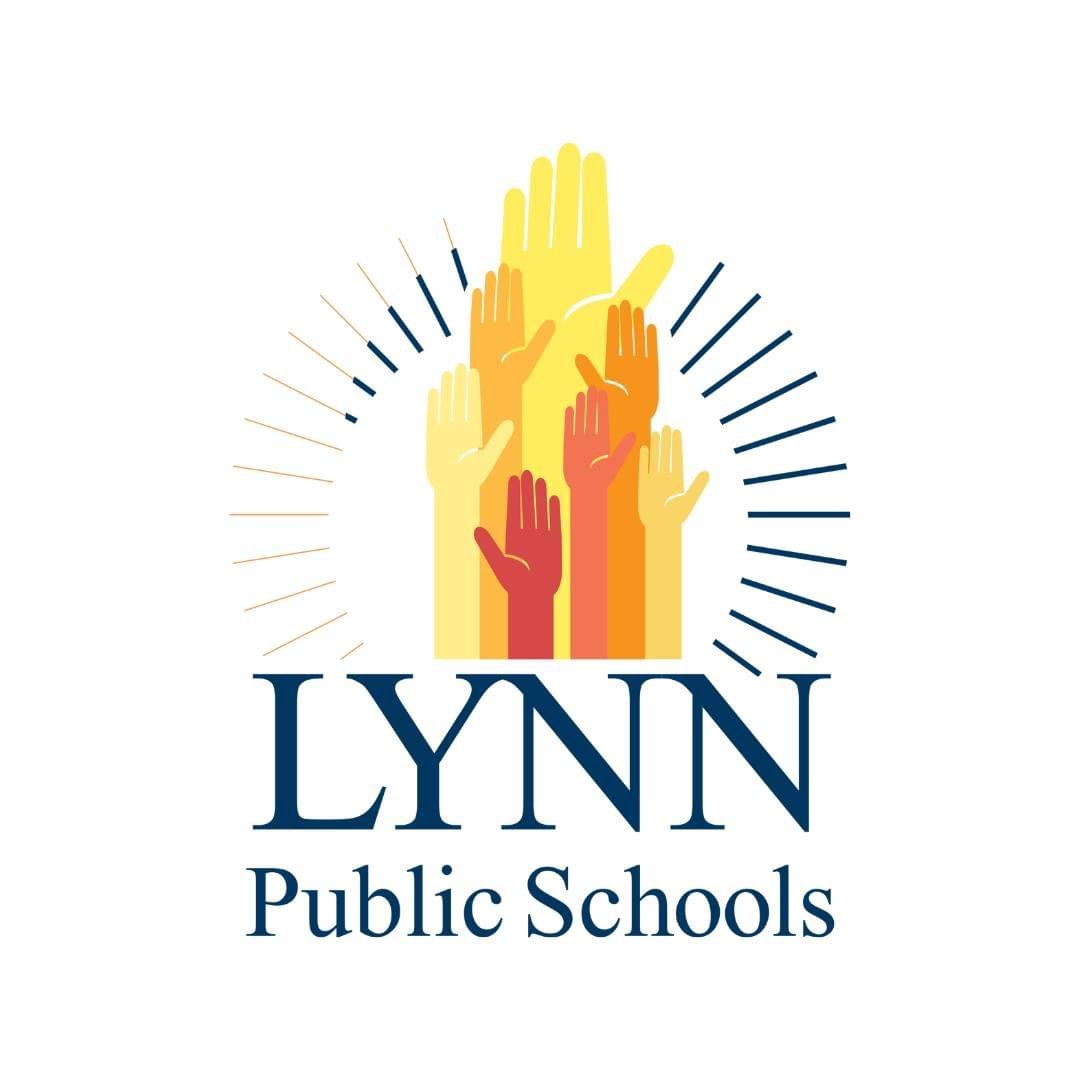 Overview
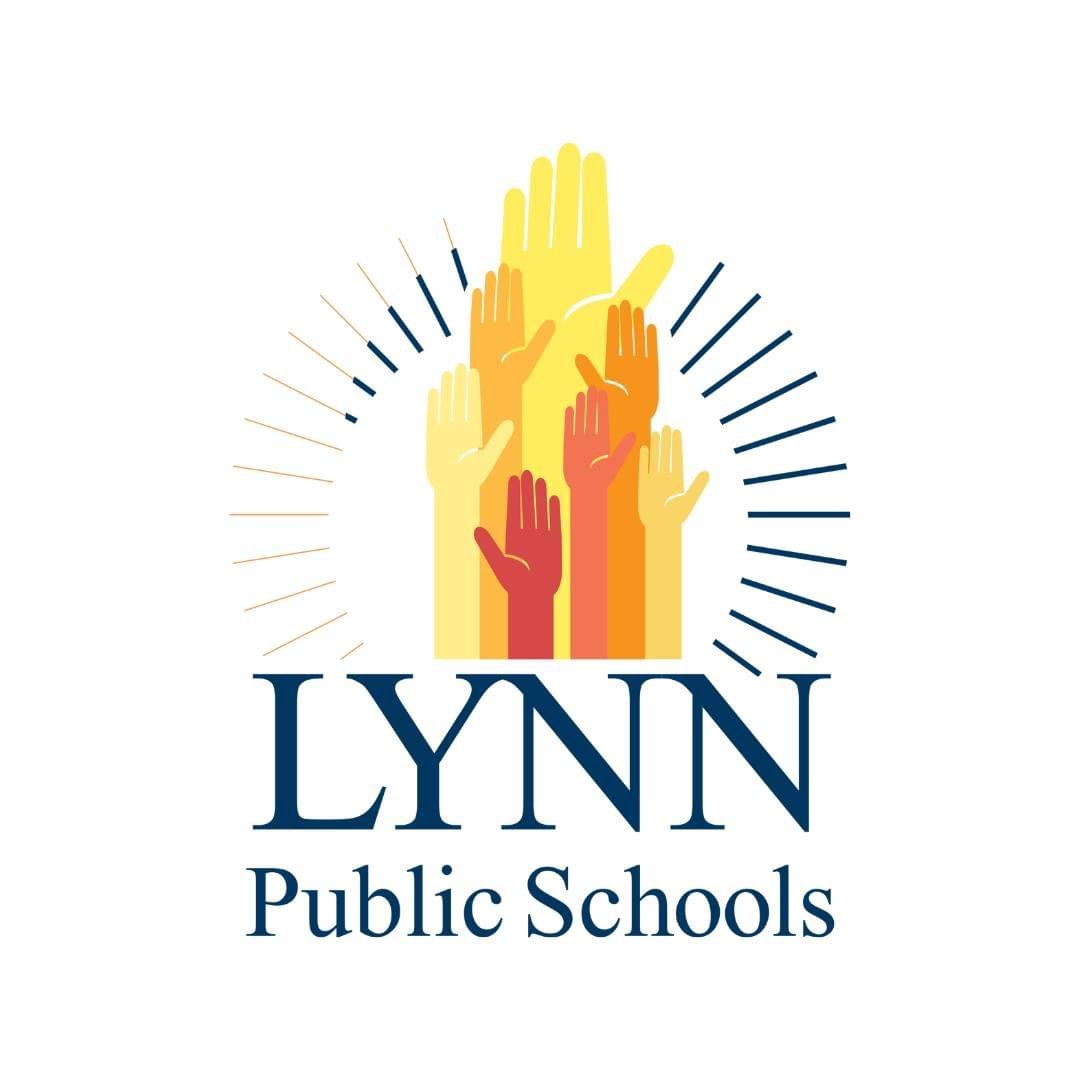 Alignment of KIPP with DESE's Proven Provider Criteria
Proven Provider Criteria Defined
4(b)1. The applicant shall submit data demonstrating success in student academic performance and evidence of academic program success, including but not limited to:

Proficiency levels and growth measures on the Massachusetts comprehensive assessment system or equivalent assessments for all students and for one or more targeted subgroups as defined in M.G.L. c. 71, § 89(i)(3), which are similar to statewide averages in English Language Arts and mathematics for all students in Massachusetts in comparable grades, over no less than a three-year period for cohorts of students;
Source: DESE
Percent of Students Meeting or Exceeding Expectations on MCAS KIPP Lynn vs. Massachusetts Statewide Average
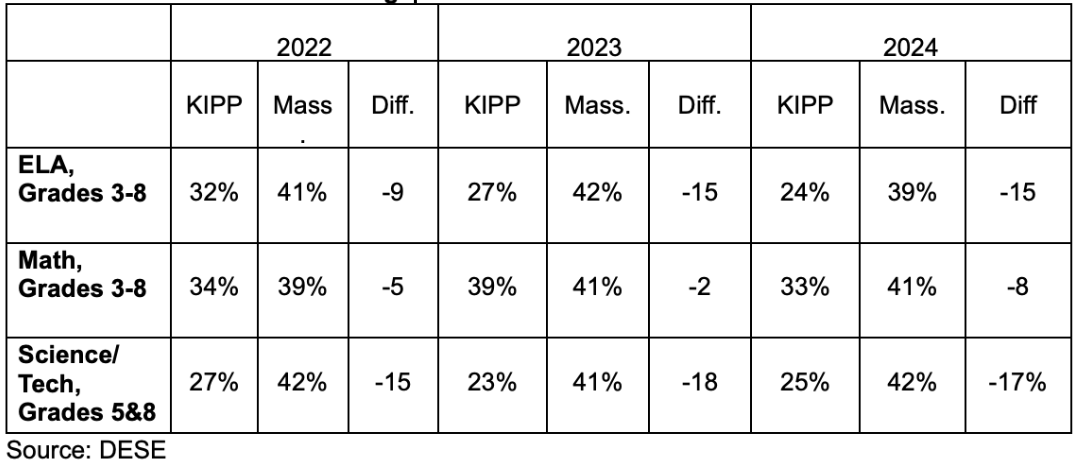 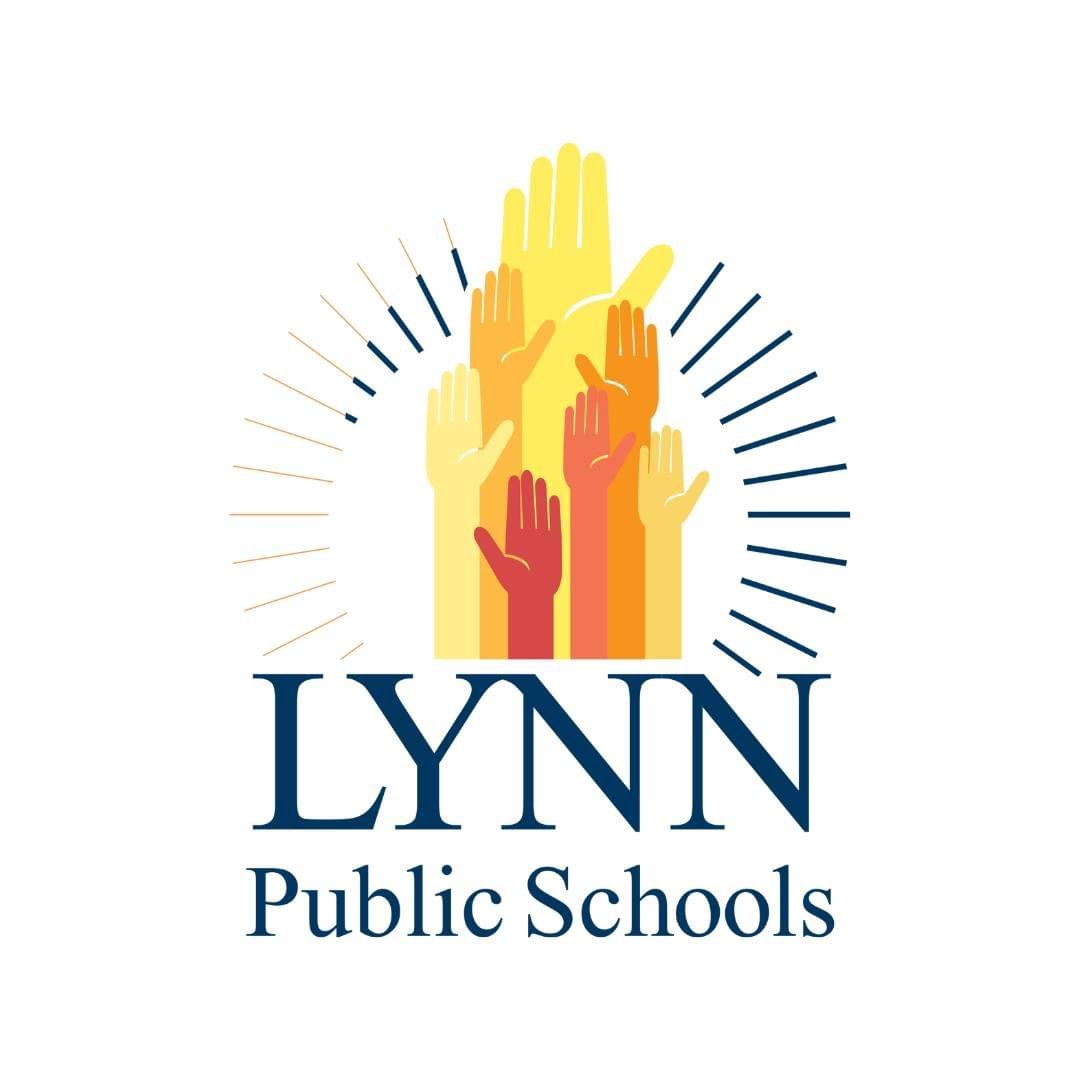 Student Demographic Disparities: LPS vs. Charter Schools
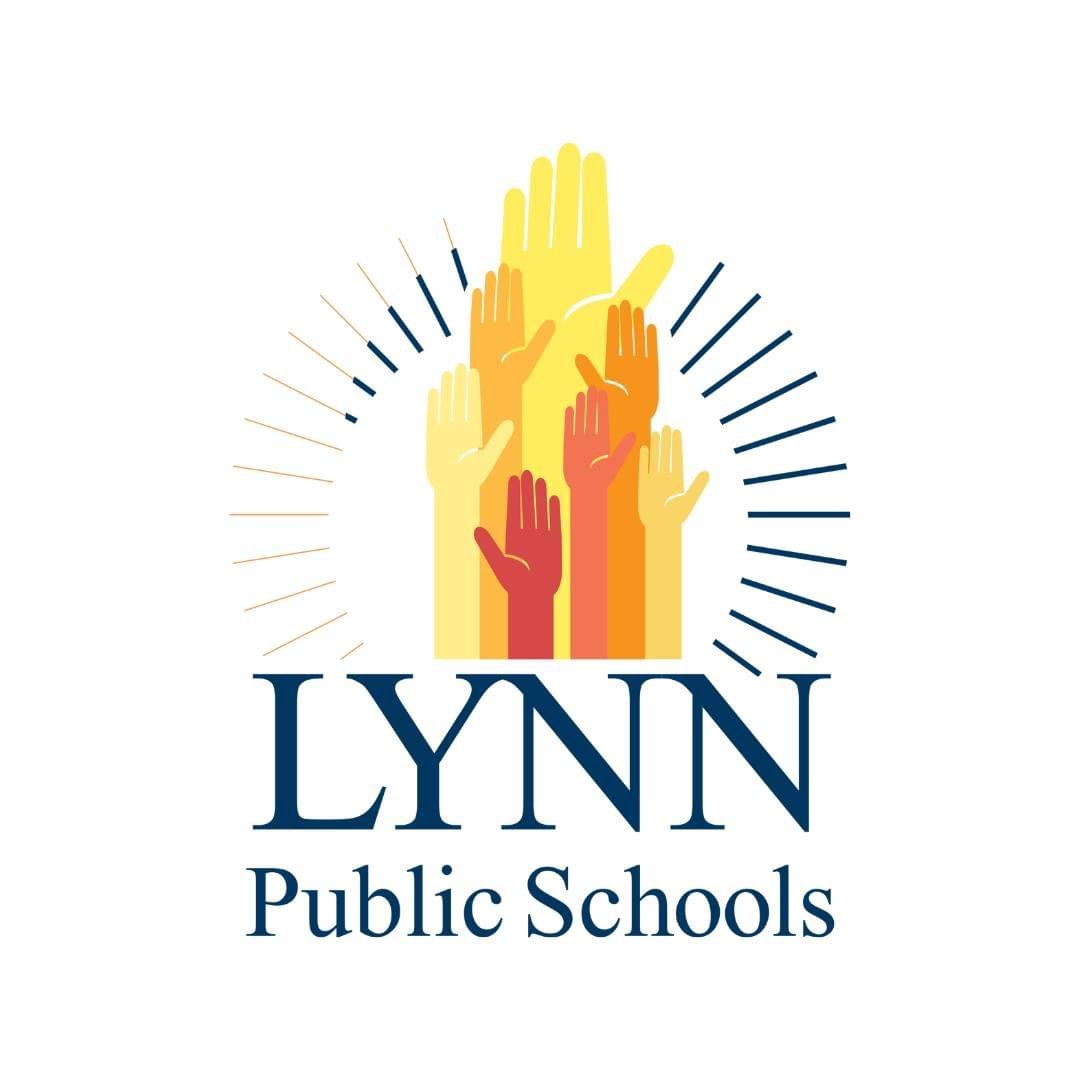 Demographic Disparities
Charter School Demographics:
Representation of students with diverse backgrounds, particularly multilingual learners (MLLs), newcomers, and students with high needs is starkly lower.
LPS Demographics: 
Nearly 50% multilingual learners.
Unlike our neighboring charter schools, we provide services for homeless students, unaccompanied minors, and students requiring specialized disability services
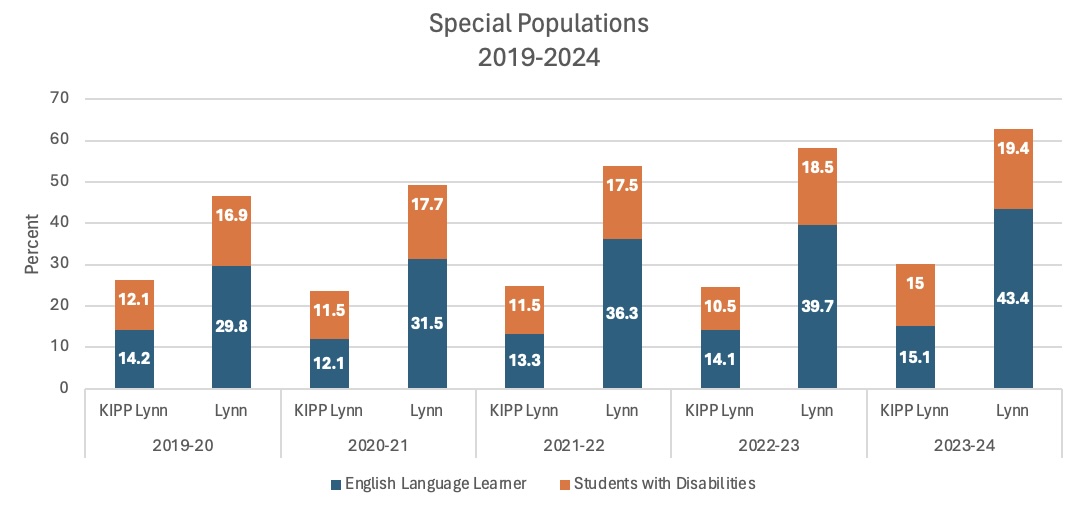 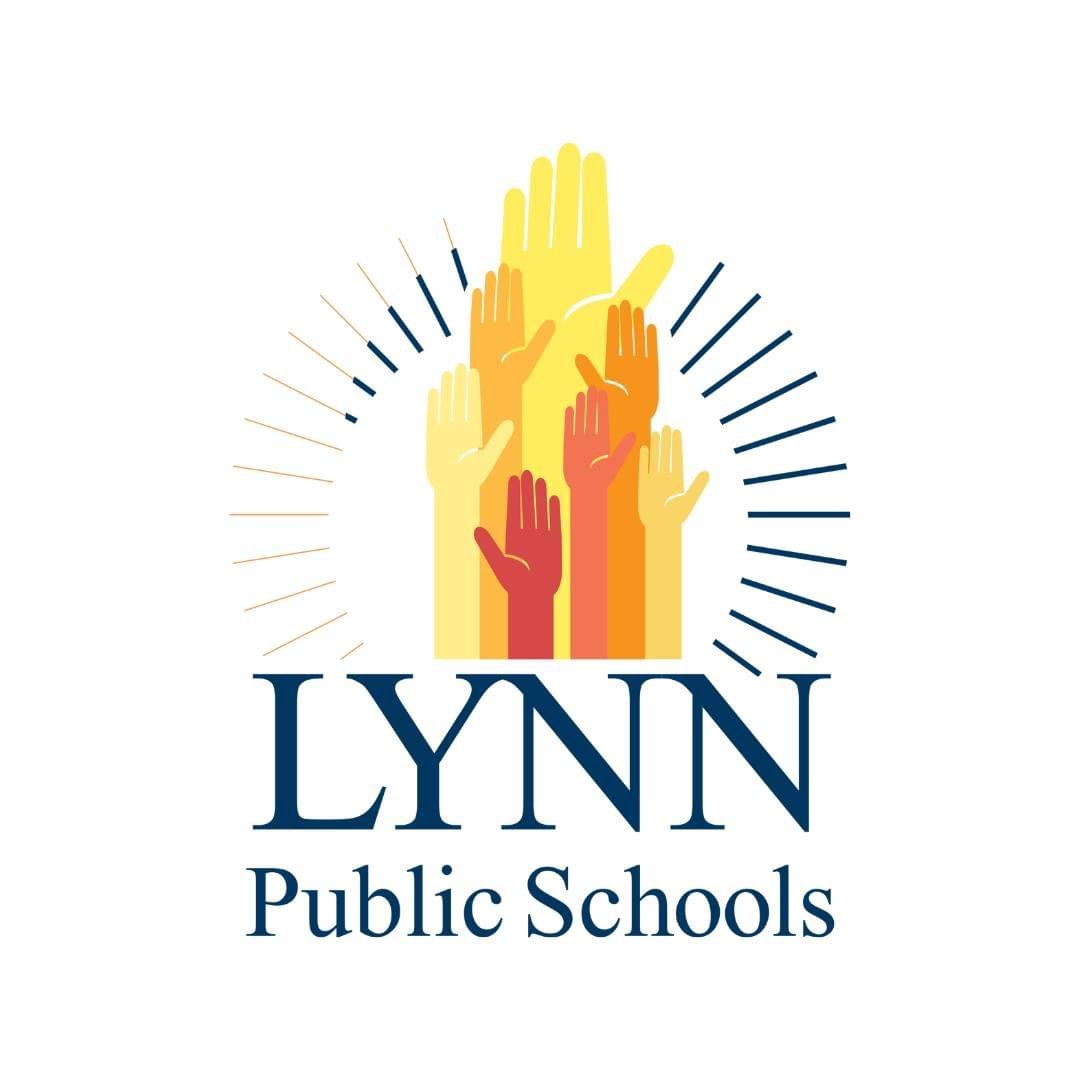 Demographic Disparities
LPS serves a significantly higher percentage of MLLs and newcomers, including students with various WIDA Access levels.
Charter school under-represents MLLs, especially those with lower English proficiency (WIDA Access, Levels 1-2).
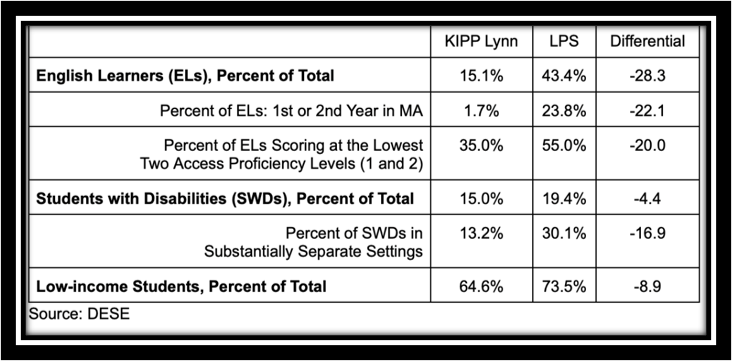 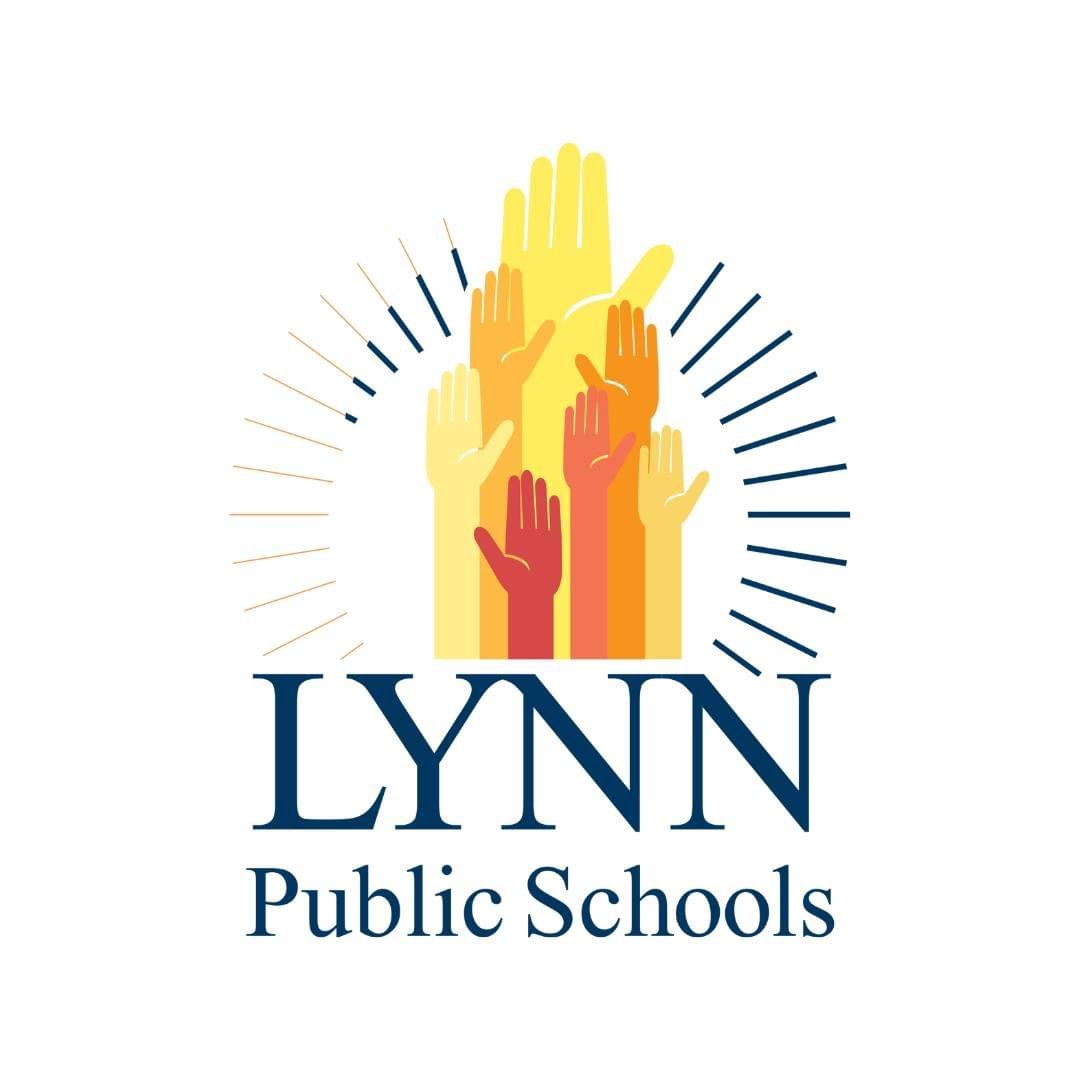 Research: Annenberg Institute at Brown University Rising Numbers, Unmet Needs: Immigrant Newcomers in Massachusetts High Schools.
LPS serves the 2nd highest number of newcomers in Massachusetts.
[Speaker Notes: Although Boston has over 100 schools, the proportion of newcomers in LPS is significantly higher.]
Impact of Serving All Students: Highest Enrollment of Newcomers in LPS
“Because of application timelines for charter schools, exam schools, and career/technical education (CTE) schools, newcomers face a limited set of high-school options in their districts, at least initially.” 

 - Annenberg Institute at Brown University
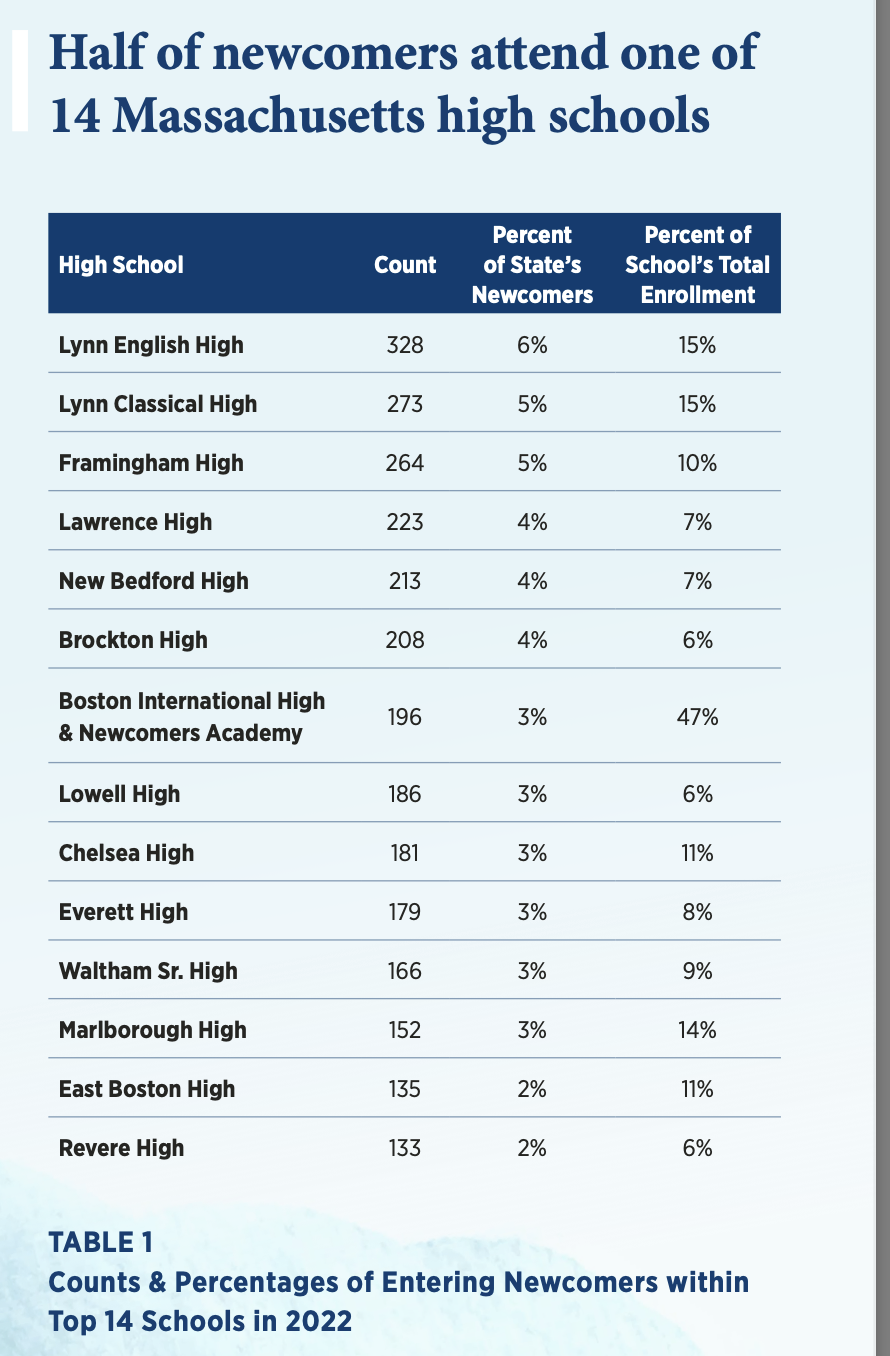 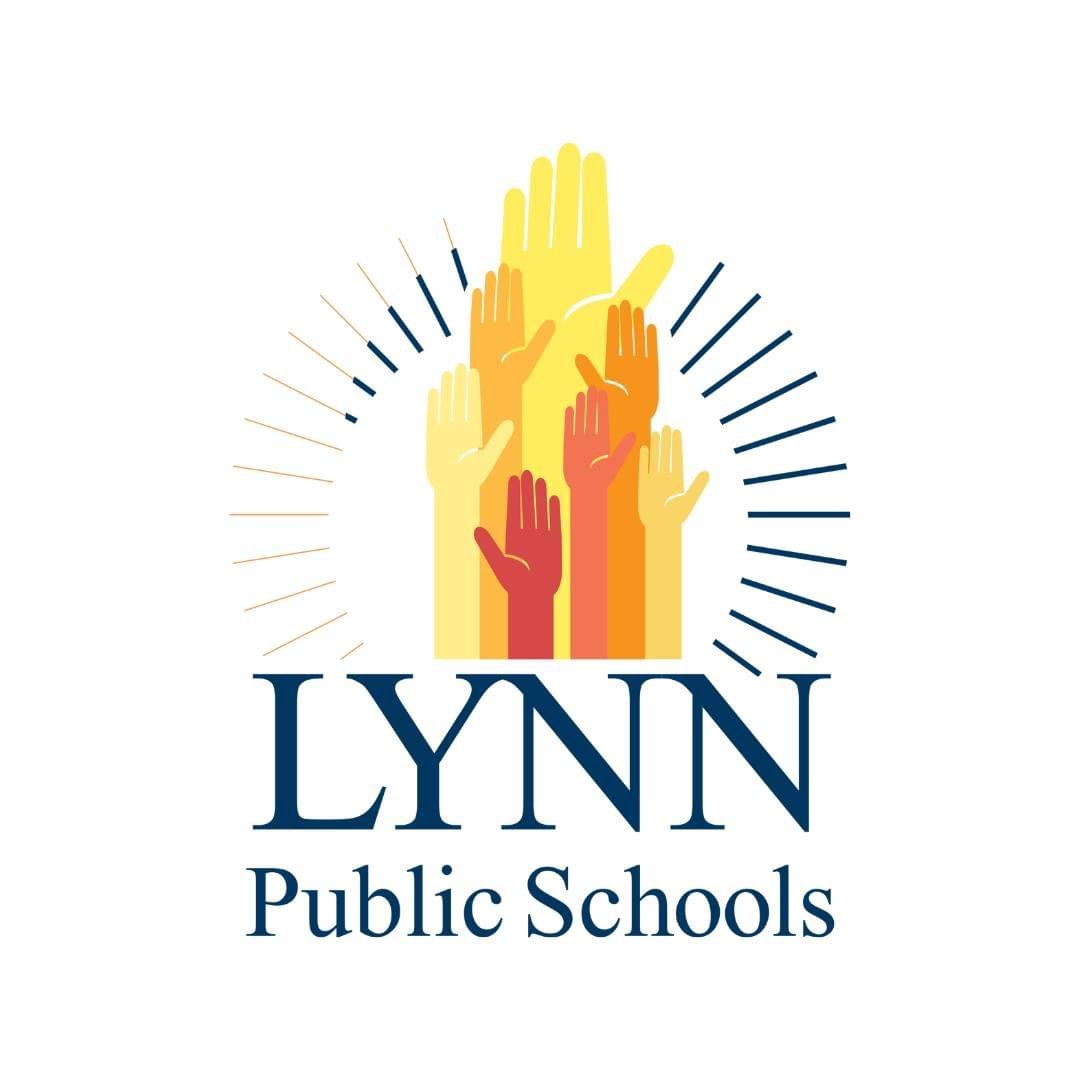 LPS Commitment to Serving High-Needs Students
Add Visual: Infographic showing types of services and programs offered by LPS for these populations.
Overview of LPS programs supporting homeless students, unaccompanied minors, SLIFE, and students with disabilities.
Impact: LPS provides comprehensive services that charter schools do not match, leading to unequal educational opportunities.
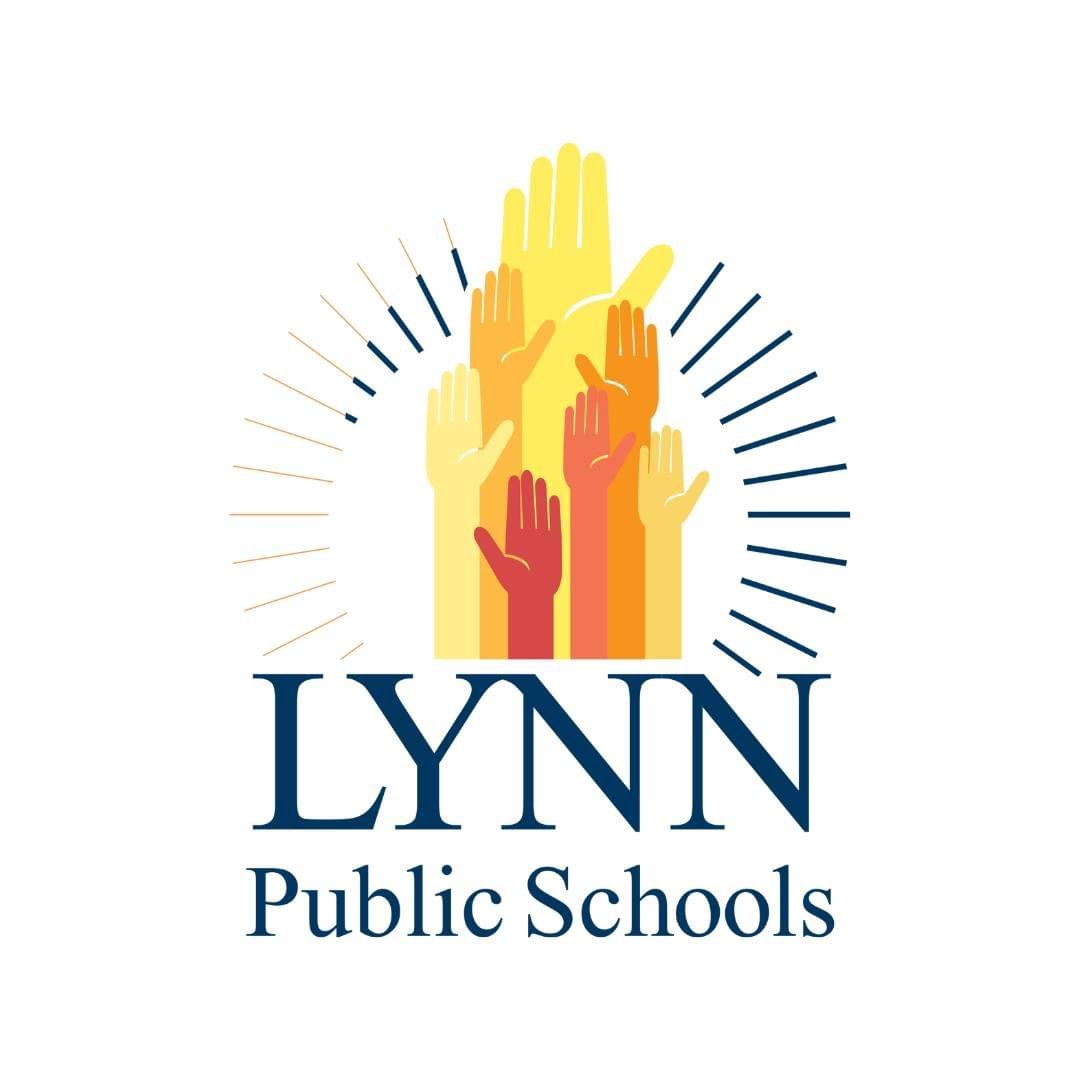 Charter School's Lack of Inclusivity
Multilingual Learners (MLLs) and Students with Disabilities: 
Significant under-representation suggests potential barriers in the admissions process and/or lack of adequate support services.
Enrollment requirements or limited specialized programs may unintentionally exclude these students or make it difficult for families to navigate the process.
Unaccompanied Minors and Homeless Students: 
Lack of tailored resources and support systems for these students may prevent them from enrolling or succeeding within the charter school.
Admission processes may not accommodate their unique living situations or educational histories.
Community-Wide Accessibility: 
The school's existing structure and services may not be designed to fully meet the needs of all students in the Lynn community, creating inequities in educational access.
[Speaker Notes: Potential Barriers to Admission and Enrollment for Vulnerable Populations]
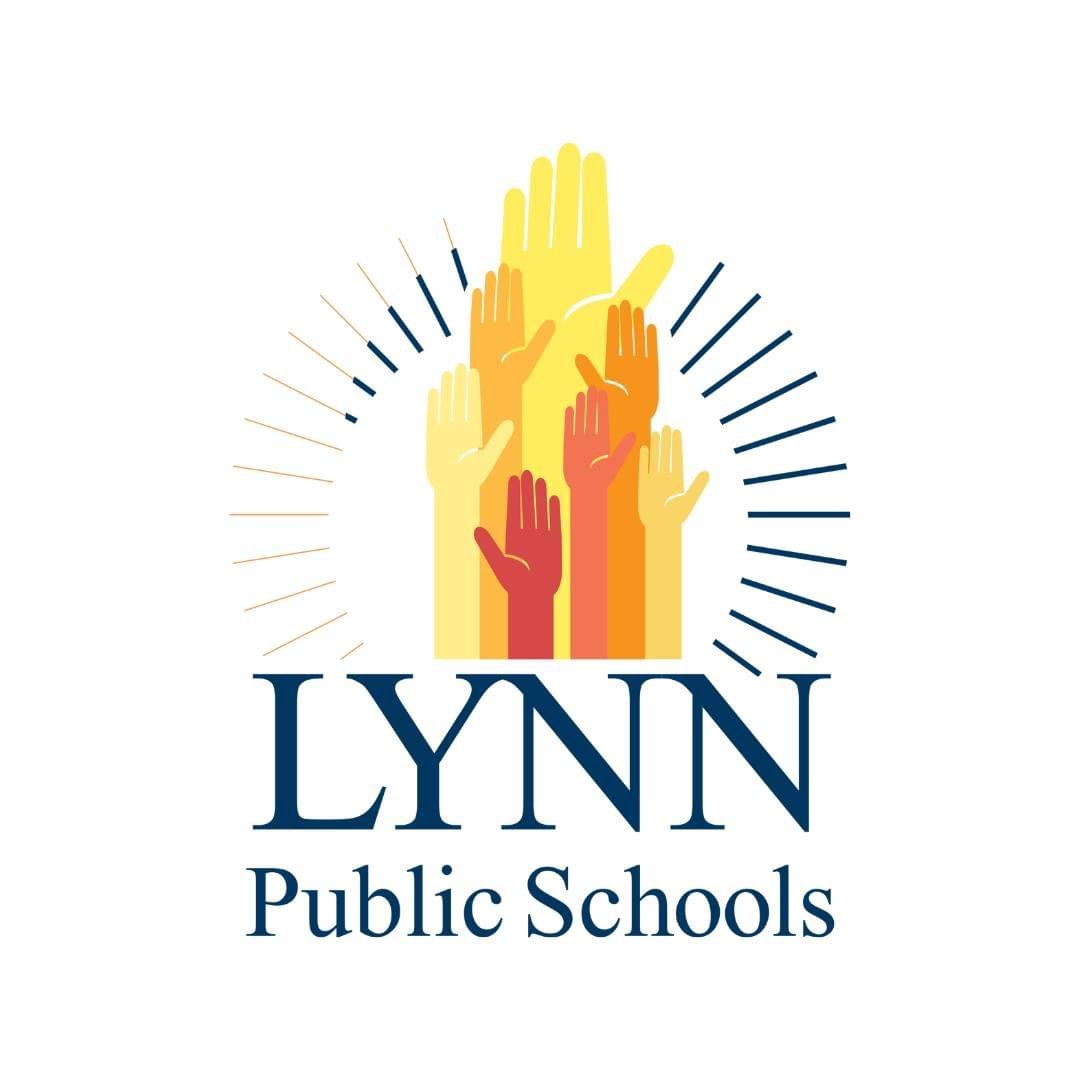 District Improvement Efforts
LPS Improvement
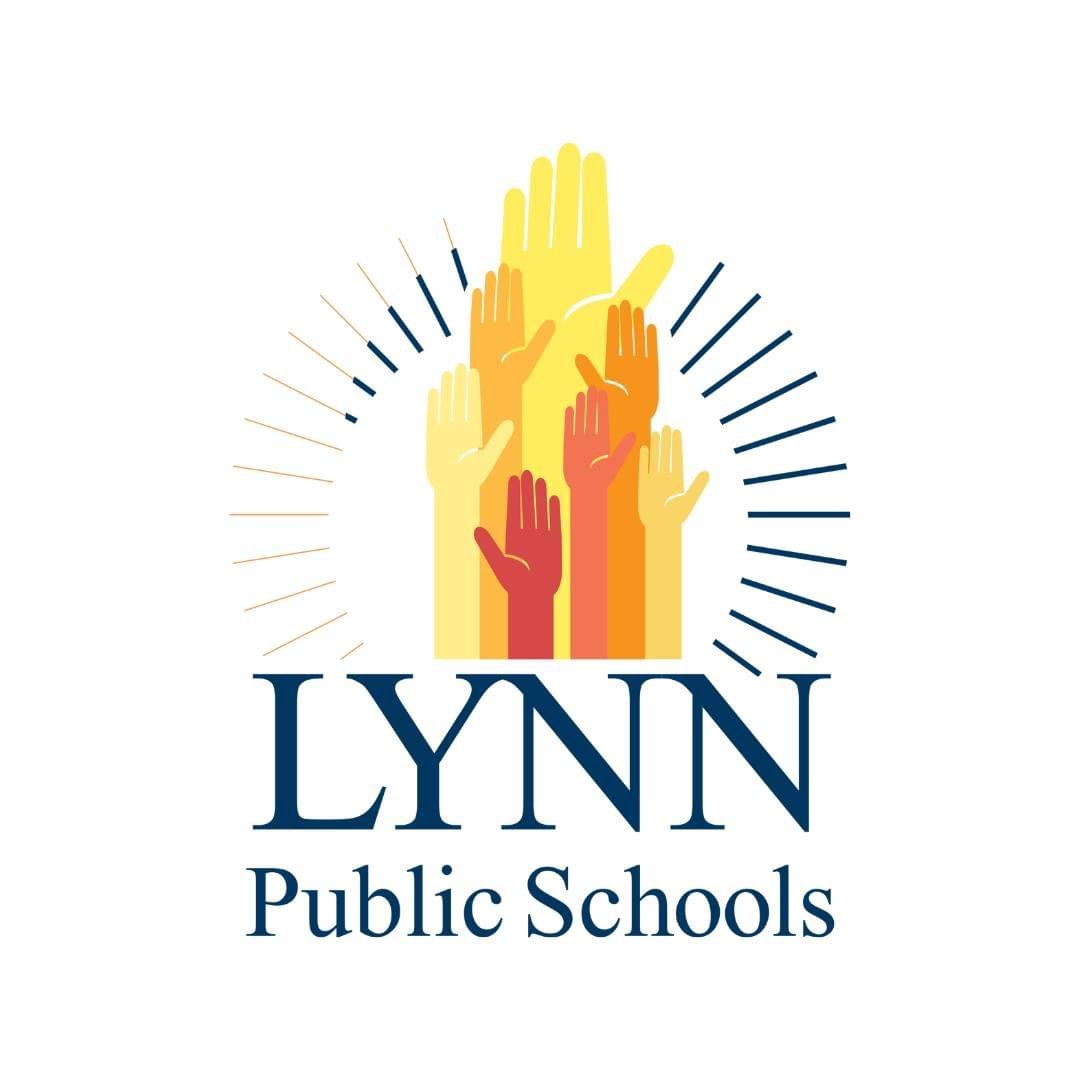 Reduced the number of schools requiring assistance or needing intervention in one year from 14 to 11
Maintained and/or increased SGP for Literacy and Math for the past four years
Expanded supports for multilingual learners
Enhanced services for high needs students
Growth in newcomer integration
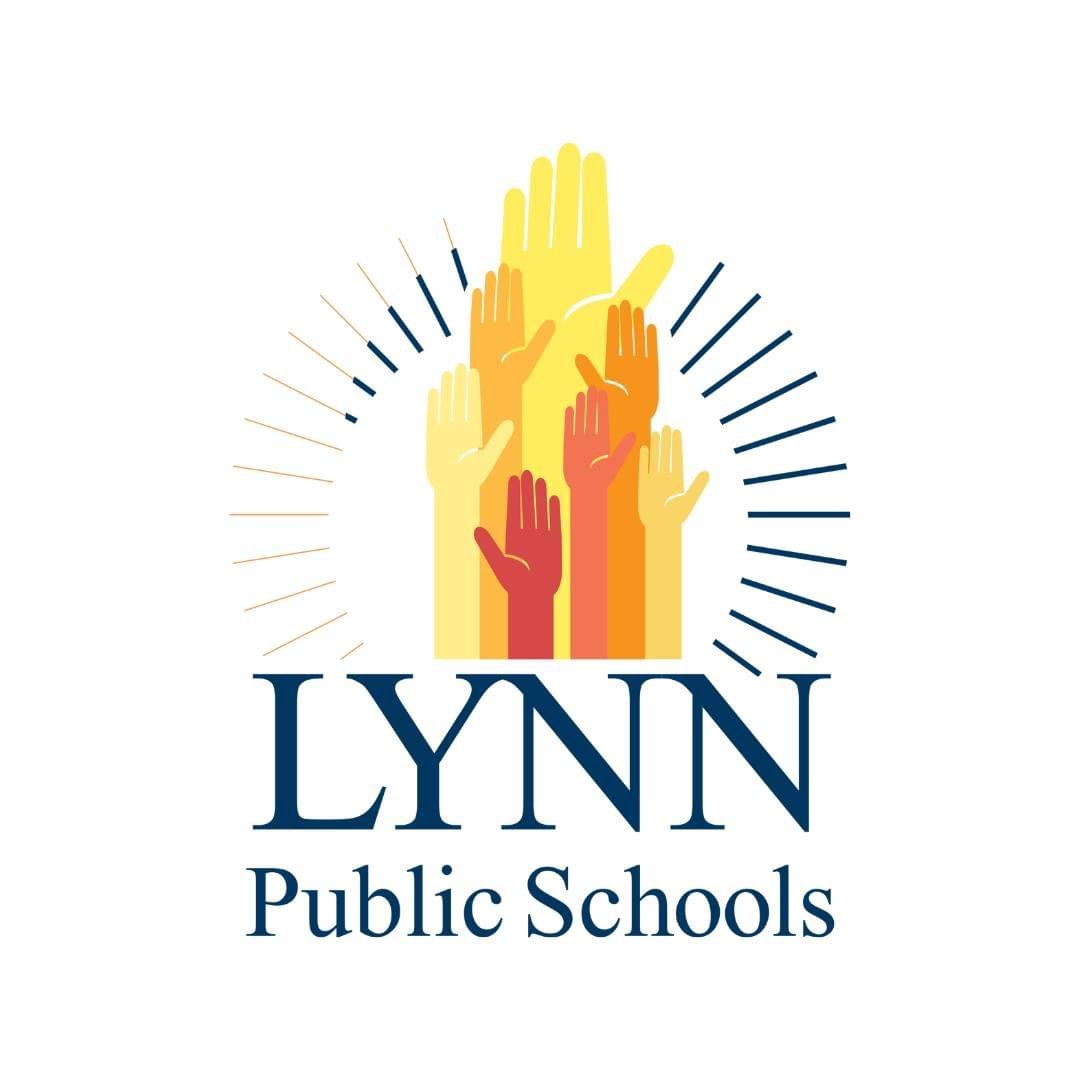 Why Expansion is Not the Solution
EQUITY CONCERNS
[Speaker Notes: Public schools often serve as community hubs for all students, regardless of background or need. If charter schools underrepresent MLLs and other vulnerable groups, their expansion risks deepening existing inequities rather than addressing them. Public schools like LPS, which are inclusive of all students, may be better positioned to address the holistic needs of the community.
In summary, charter school expansion may not align with the priorities of equity and inclusivity for MLLs, newcomers, and high-needs students. Instead, focusing on strengthening existing public schools like LPS,  might be a more sustainable and equitable solution.]
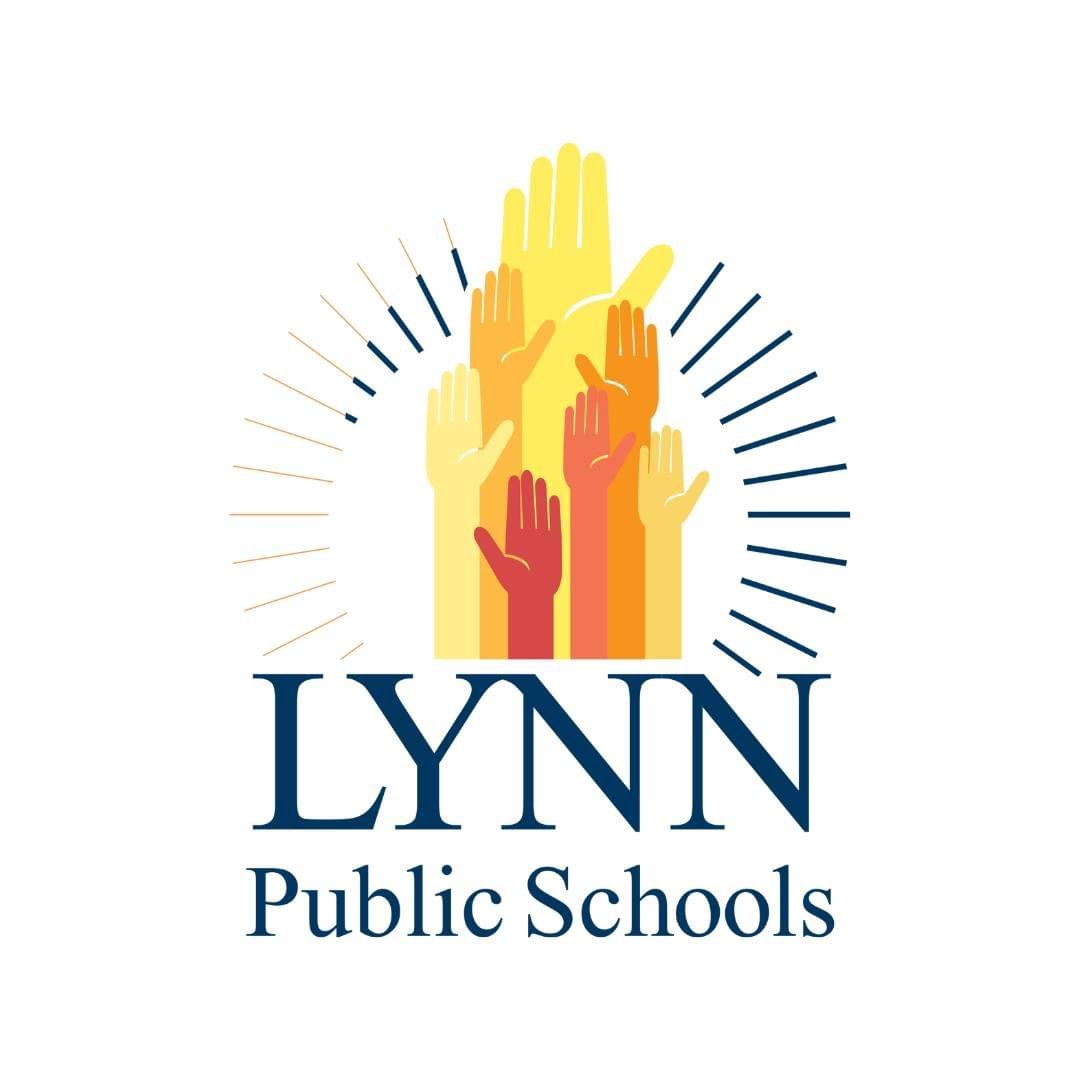 Call to Action: Support LPS in Serving All Students
Thank You & Questions